BLP – jak rozwijać zdolności 
i uzdolnienia uczniów
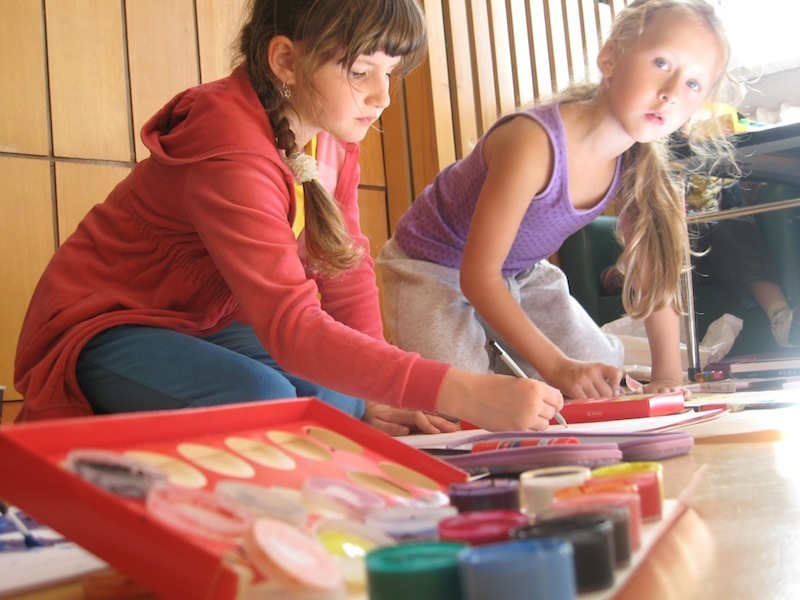 Rozwijanie Potencjału Uczenia się w Małych Wiejskich Szkołach

									Maria Lorek, Katowice, marzec 2019 r.
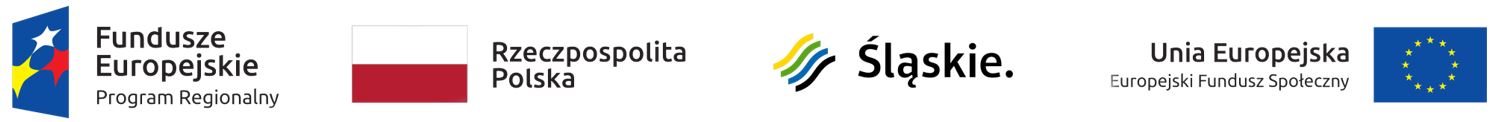 Zdolności, uzdolnienia, talent
Czym są zdolności?
Zdolności są rozumiane jako:

 potencjalna szansa, aktualnie nie występująca, ale którą można nabyć;
biegłość, sprawność w wykonaniu jakiejś czynności;
aktualna możliwość jednostki do wykonania jakiejś czynności;
indywidualna właściwość człowieka, zapewniająca mu powodzenie w jakimś działaniu.
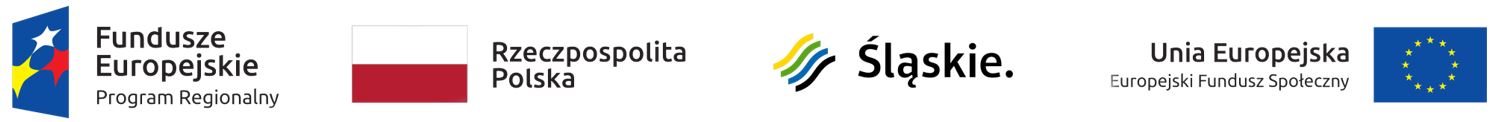 Uzdolnienia – zdolności specjalne
Uzdolnienia
to zdolności kierunkowe, specjalne, odpowiednio ukierunkowane, które warunkują ponadprzeciętny poziom wykonania jakiegoś rodzaju działalności, na przykład naukowej, artystycznej, fizycznej, technicznej itp. 

Inaczej – zdolności specjalne: poznawcze, językowe, literackie, matematyczne, techniczne, muzyczne, plastyczne, pedagogiczne, społeczne i in.
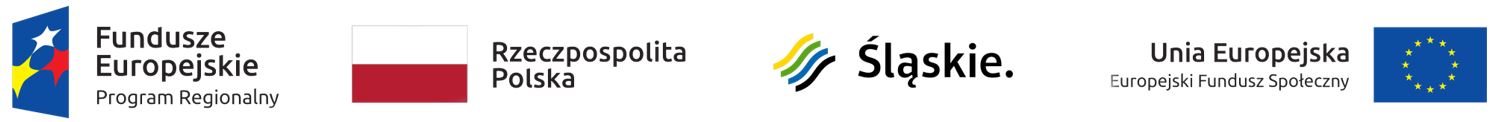 Talent – wybitne uzdolnienia
Talent
Specyficzny kompleks cech indywidualnych, ujawniających się już w okresie wczesnego dzieciństwa u niewielu osób, prowadzący do szczególnego mistrzostwa w jakiejś dziedzinie.

Inaczej – bardzo wysoki poziom określonej zdolności specjalnej lub wiązki uzdolnień, które przejawiają się w ponadprzeciętnej łatwości nabywania wiedzy lub sprawności w jakiejś dziedzinie (talent muzyczny, plastyczny, aktorski, literacki itp.).
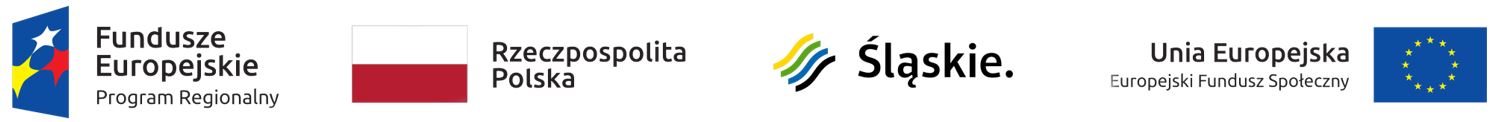 Hierarchia zdolności
Geniusz
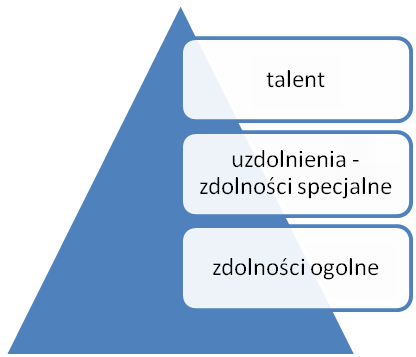 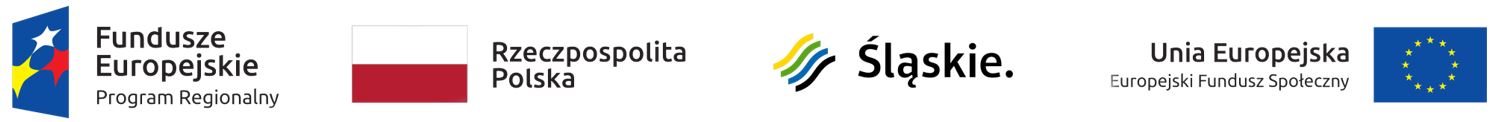 Jak rozpoznać ucznia wybitnie uzdolnionego?
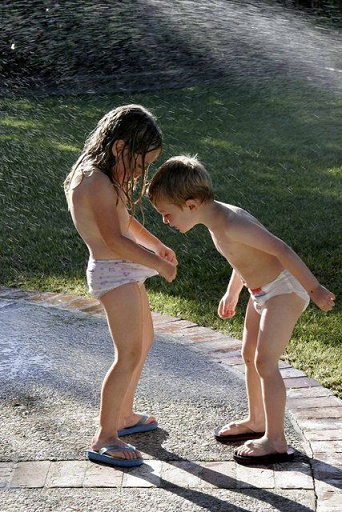 Dziewięć  oznak
  świadczących 
  o tym, że uczeń 
  jest wybitnie 
  uzdolniony 

(E.Nęcka, 2003, s. 167-168)
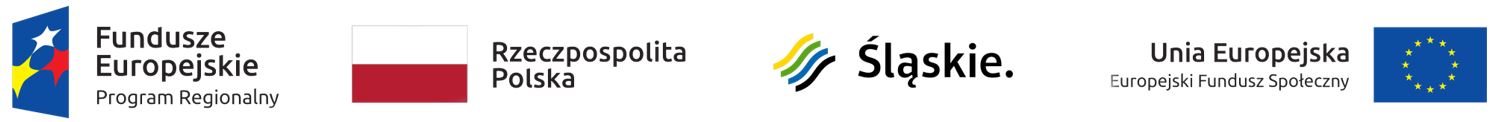 1. Ciekawość poznawcza
Dzieci wybitnie zdolne są szczególnie dociekliwe i interesują się żywo sprawami ogólnymi, ale i konkretnymi.

DLACZEGO SŁOŃCE PRZYCIEMNIA SKÓRĘ, A ROZJAŚNIA WŁOSY?
DLACZEGO SAMOLOTY NIE SĄ ROBIONE Z TEGO SAMEGO MATERIAŁU, CO CZARNE SKRZYNKI?
DLACZEGO KAMIKADZE NAKŁADAJĄ KASKI?
DLACZEGO W LODÓWCE JEST ŚWIATŁO, A W ZAMRAŻALNIKU – NIE?
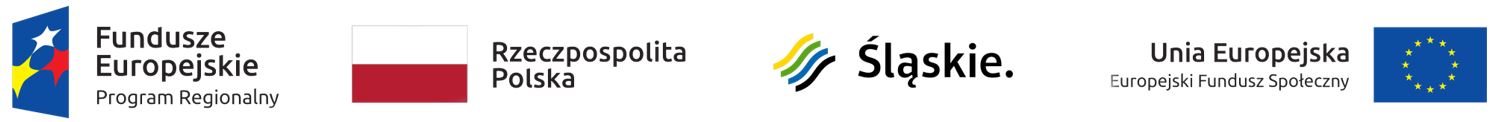 CZY PINOKIO BYŁ ASERTYWNY?

DLACZEGO PTAKI ZAŁATWIAJĄ SIĘ W LOCIE? 

CO BY BYŁO, GDYBY BABCIA NIGDY NIE OBCINAŁA PAZNOKCI?

CO PAN BÓG ROBIŁ PRZED STWORZENIEM ŚWIATA? 
(7-letnie dziecko!)

DLACZEGO W SPOJRZENIU KURY JEST TYLE NIENAWIŚCI?
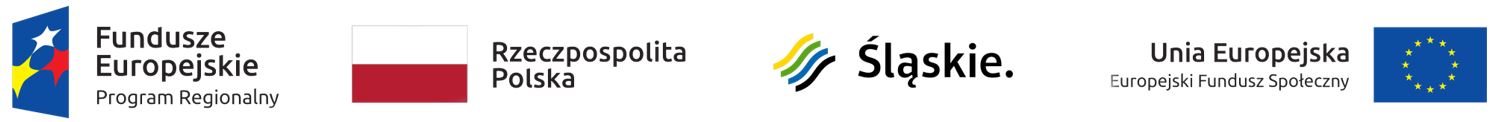 2. Spostrzegawczość
Zdolny uczeń zauważa najdrobniejsze szczegóły, dostrzega podobieństwa i różnice pomiędzy obiektami i ideami.
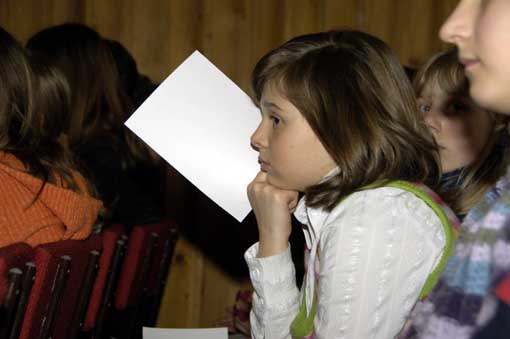 3. Zainteresowania
Uczeń zdolny ma szerokie i bardzo pogłębione zainteresowania. Dotyczą one także poważnych i „dorosłych” problemów.
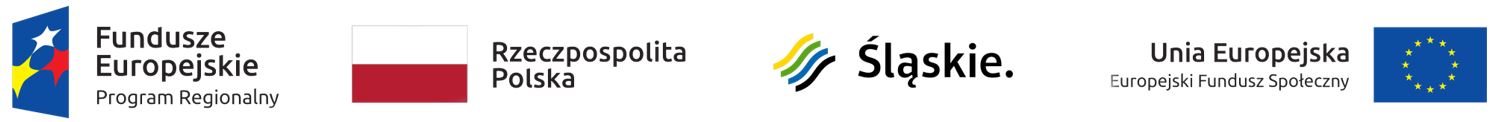 4. Zamiłowanie do czytania – „połykanie” lektur
Dziecko zdolne bardzo dużo i szybko czyta, wykazuje prawdziwe zamiłowanie do czytania i ma ulubione dziedziny oraz lektury. Potrafi umiejętnie zreferować przeczytane treści.
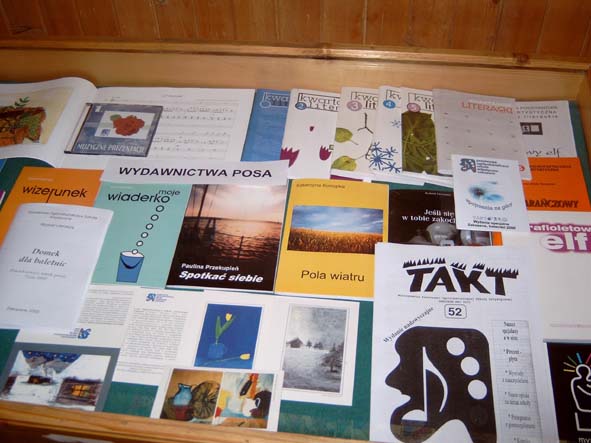 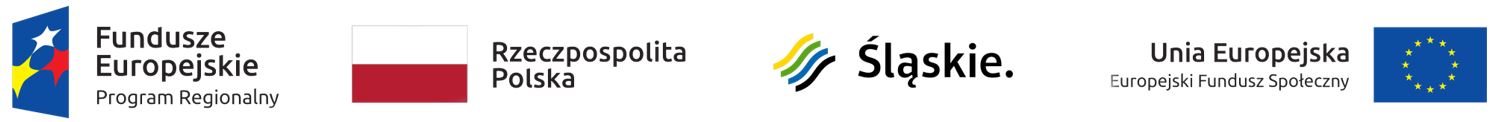 5. Wyobraźnia twórcza
Uczeń wybitnie zdolny ma łatwość w tworzeniu wyobrażeń i odtwarzaniu obrazów znanych. 
Jego wyobrażenia są dokładne i oryginalne, potrafi generować  obrazy rzeczy nieistniejących, zaskakujące i sensowne.
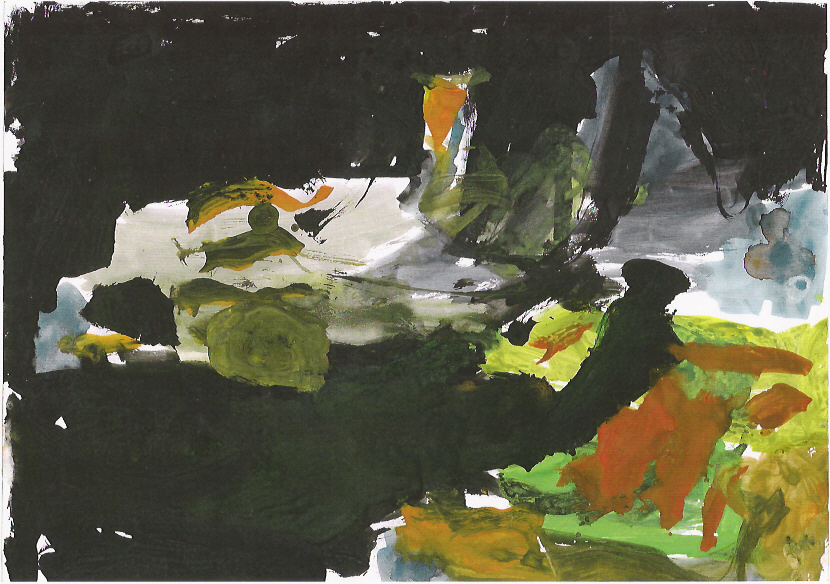 Mateusz – 6 latWyprawa w głąb ziemi
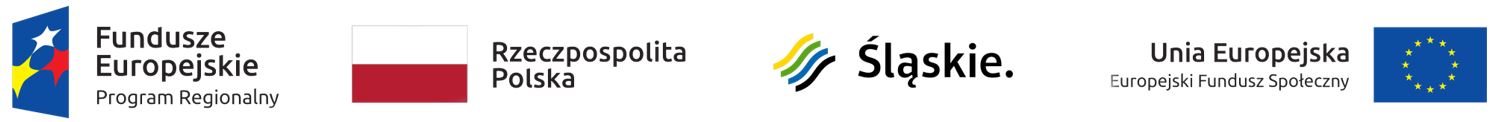 6. Koncentracja i wytrwałość
Uczeń zdolny łatwo się koncentruje i to na dłuższy czas, jest odporny na zmęczenie.
7. Samokrytycyzm 

Zdolne dziecko stawia sobie wysokie wymagania, jest samokrytyczne i ciągle niezadowolone z własnych osiągnięć.
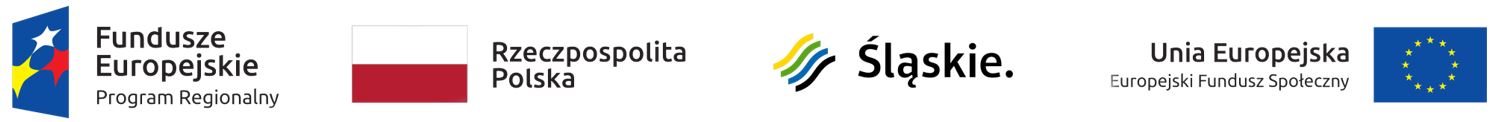 8. Dojrzałość
Dzieci wybitnie zdolne często dorównują dorosłym poziomem prowadzonej rozmowy, ich sądy są dojrzale i uzasadnione. Osiągnięcia twórcze dzieci zdolnych niejednokrotnie dorównują dorosłym.
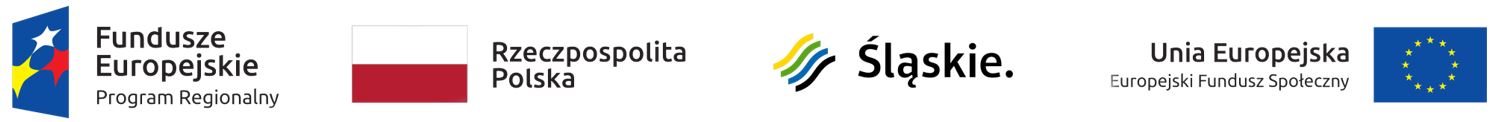 9. Żwawość intelektualna
Uczeń zdolny łatwo popada w stan ekscytacji nowym problemem, czerpie przyjemność intelektualną z jego rozwiązywania. Obca jest mu apatia i znudzenie w sferze poznawczej.
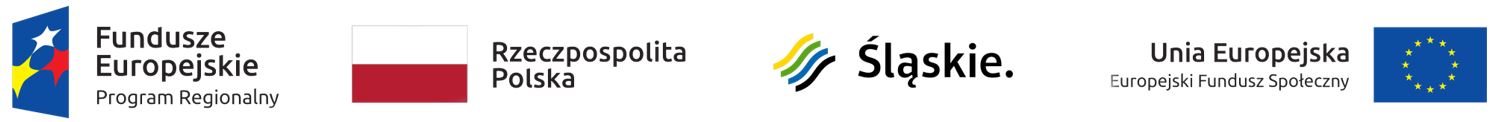 Identyfikacja zdolności 
Uczniów w szkole
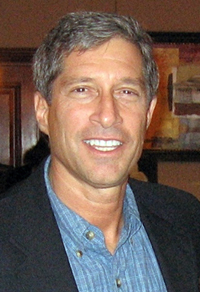 Nie ma pojedynczej metody rozpoznawania zdolności.
Prof. Steven I. Pfeiffer
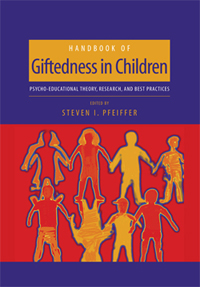 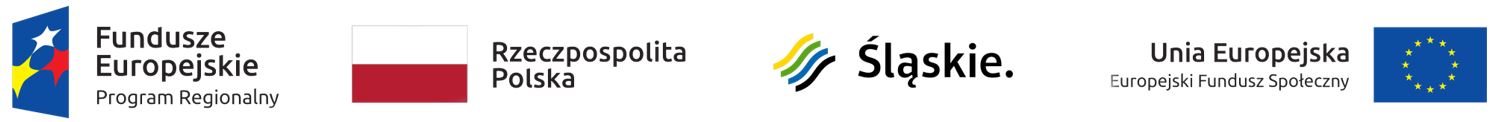 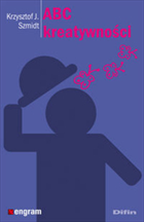 !
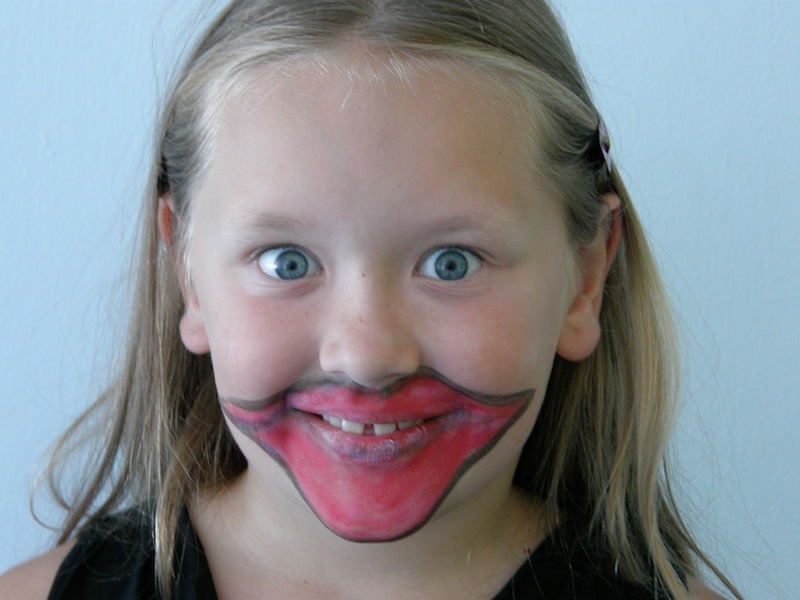 Prezentacja na temat zdolności została przygotowana w oparciu o wykład prof. Krzysztofa Szmidta na konferencji organizowanej przez SNEP i Fundację Elementarz „Edukacja nakierowana na każde dziecko”
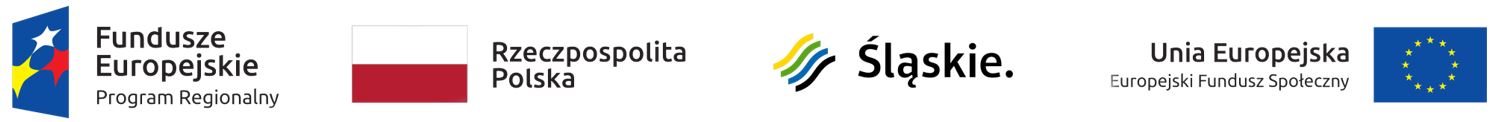 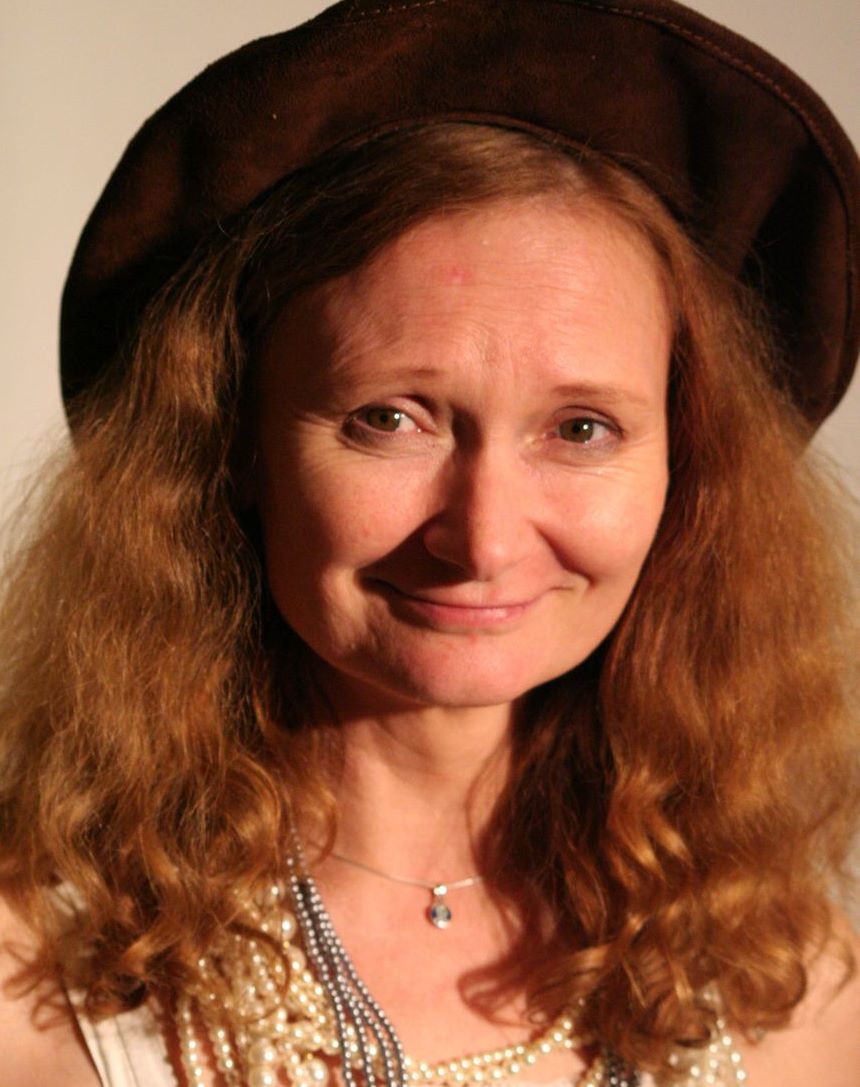 Dziękuję